PRO3330 – ENGENHARIA E SOCIEDADE
GRUPO N:
Antonio Leite Neto - 10706166 
Cristian Camilo S. Silva - 10771160
Eduardo Marçal - 11288318
Heitor M. N. Cavallaro - 9299070
João Pedro P. Armani - 11325198
Trabalho infantil, trabalho análogo à escravidãoe divisão sexual do trabalho
TRABALHO
INTRODUÇÃO
Aula 09 – Trabalho como construção do sujeito e como transformador do ambiente
O sujeito está inserido na sociedade, logo o trabalho também está sujeito aos problemas sociais
Desigualdade social, racial, de gênero, etária, etc. ainda estão presentes nas relações de trabalho
SOCIEDADE
SUJEITO
TRABALHO INFANTIL
Rede Peteca – Chega de Trabalho infantil: plataforma digital cujo objetivo é a erradicação do trabalho infantil através da informação 
Trabalho infantil é toda forma de trabalho realizado por crianças e adolescentes abaixo da idade mínima permitida, de acordo com a legislação de cada país. 
No Brasil, o trabalho é proibido para quem ainda não completou 16 anos, como regra geral, salvo na condição de aprendiz, onde é permitido a partir dos 14 anos.
TRABALHO INFANTIL
As piores formas de trabalho infantil, de acordo com a OIT, são:
Todas as formas de escravidão ou práticas análogas à escravidão, como:
venda e tráfico de crianças,
sujeição por dívida,
servidão,
trabalho forçado ou compulsório (inclusive recrutamento forçado ou obrigatório de crianças para serem utilizadas em conflitos armados);
Utilização, demanda e oferta de criança para fins de prostituição, produção de pornografia ou atuações pornográficas;
 Utilização, recrutamento e oferta de criança para atividades ilícitas, particularmente para a produção e tráfico de entorpecentes conforme definidos nos tratados internacionais pertinentes;
DADOS DO TRABALHO INFANTIL
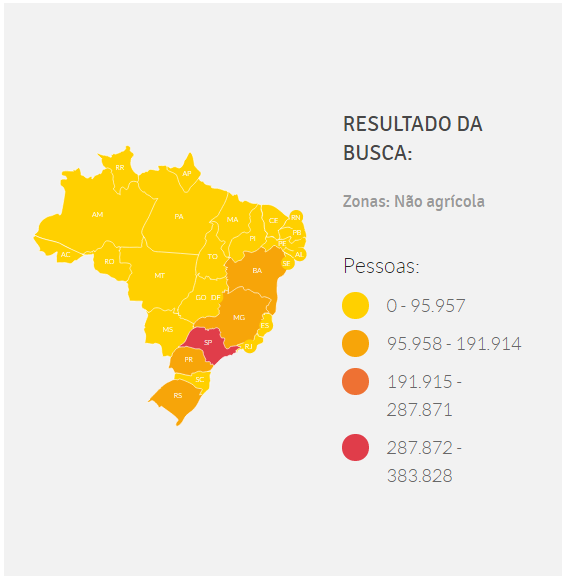 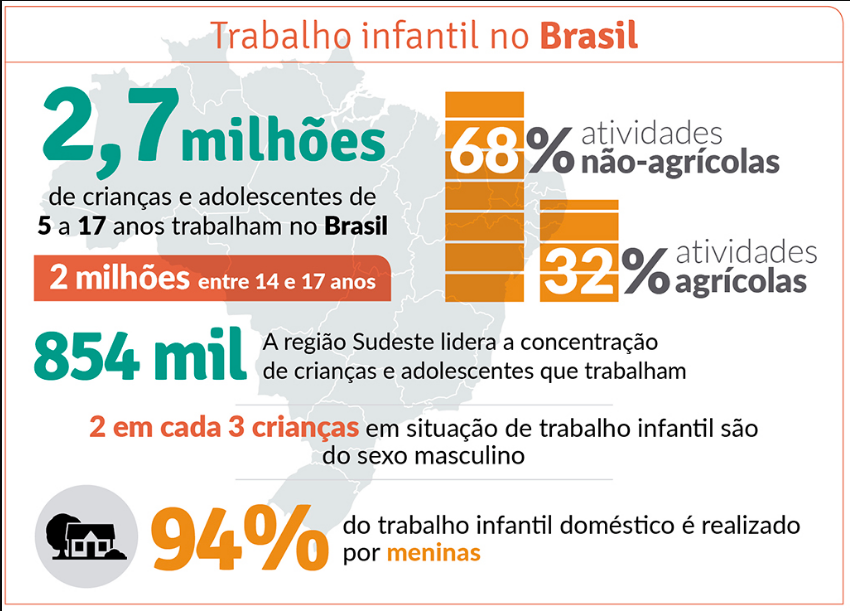 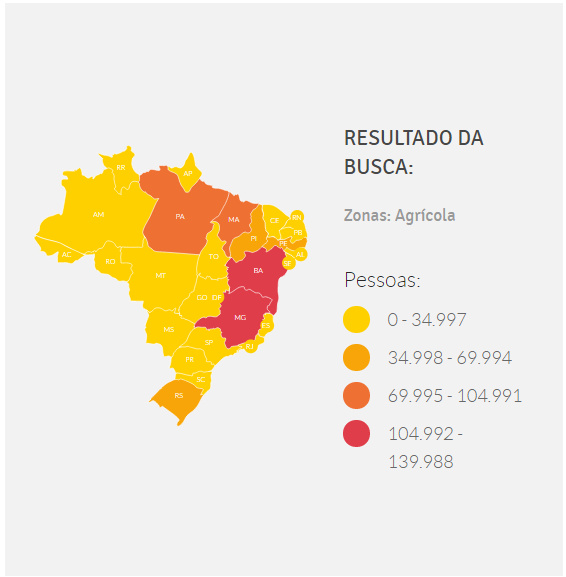 Fonte: Pesquisa Nacional de Amostra Por Domicílio (PNAD-2015)
TRABALHO INFANTIL
Possíveis causas:
Pobreza;
Coerção;
Ausência de auxílio do Estado: educação, tutela, lazer, esporte;
Questão cultural.
Claras consequências:
Alimentação do ciclo de pobreza e aumento da desigualdade;
Aumento da vulnerabilidade e exposição da criança à violência, criminalidade, assédio sexual, problemas de saúde ocupacional;
Privação da infância;
Problemas no desenvolvimento psicológico e social.
Filme: Quem Quer Ser Um Milionário (2008)
Curta: Carreto (2009)
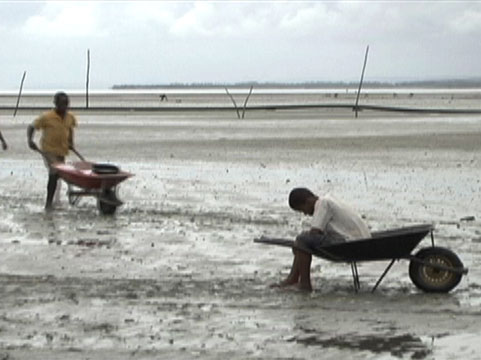 TRABALHO ANÁLOGO À ESCRAVIDÃO
O trabalho escravo que ainda, infelizmente, se encontra no Brasil na atualidade se difere daquele existente anteriormente à Lei Áurea de 1888.
Trabalho escravo contemporâneo ou análogo à escravidão:
Trabalho forçado;
Jornada exaustiva;
Servidão por dívida;
Condições degradantes.
Trabalho escravo rural
Trabalho escravo urbano
TRABALHO ANÁLOGO À ESCRAVIDÃO
Números…
Dados levantados pela OIT apontam que existem, no mínimo, 20,9 milhões de pessoas em condição análoga à escravidão;
Em 2018, foram identificados 1,7 mil casos de trabalho escravo no Brasil;
Desde 1995, foram resgatados 56307 trabalhadores nessa condição.
ENP
188 ações de prevenção ao trabalho escravo realizadas;
465 municípios atendidos;
1,3 milhão de pessoas impactadas.
TRABALHO ANÁLOGO À ESCRAVIDÃO
Causas:
Omissão do Estado:
Fiscalização;
Punição;
Políticas Públicas.
Sistema de produção visando máximo lucro.
 
  Consequências: 
Aumento da desigualdade social;
Problema de saúde pública.
TRABALHO ANÁLOGO À ESCRAVIDÃO
“Por uma outra globalização”, Milton Santos.
The True Cost (2015)
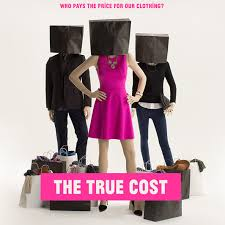 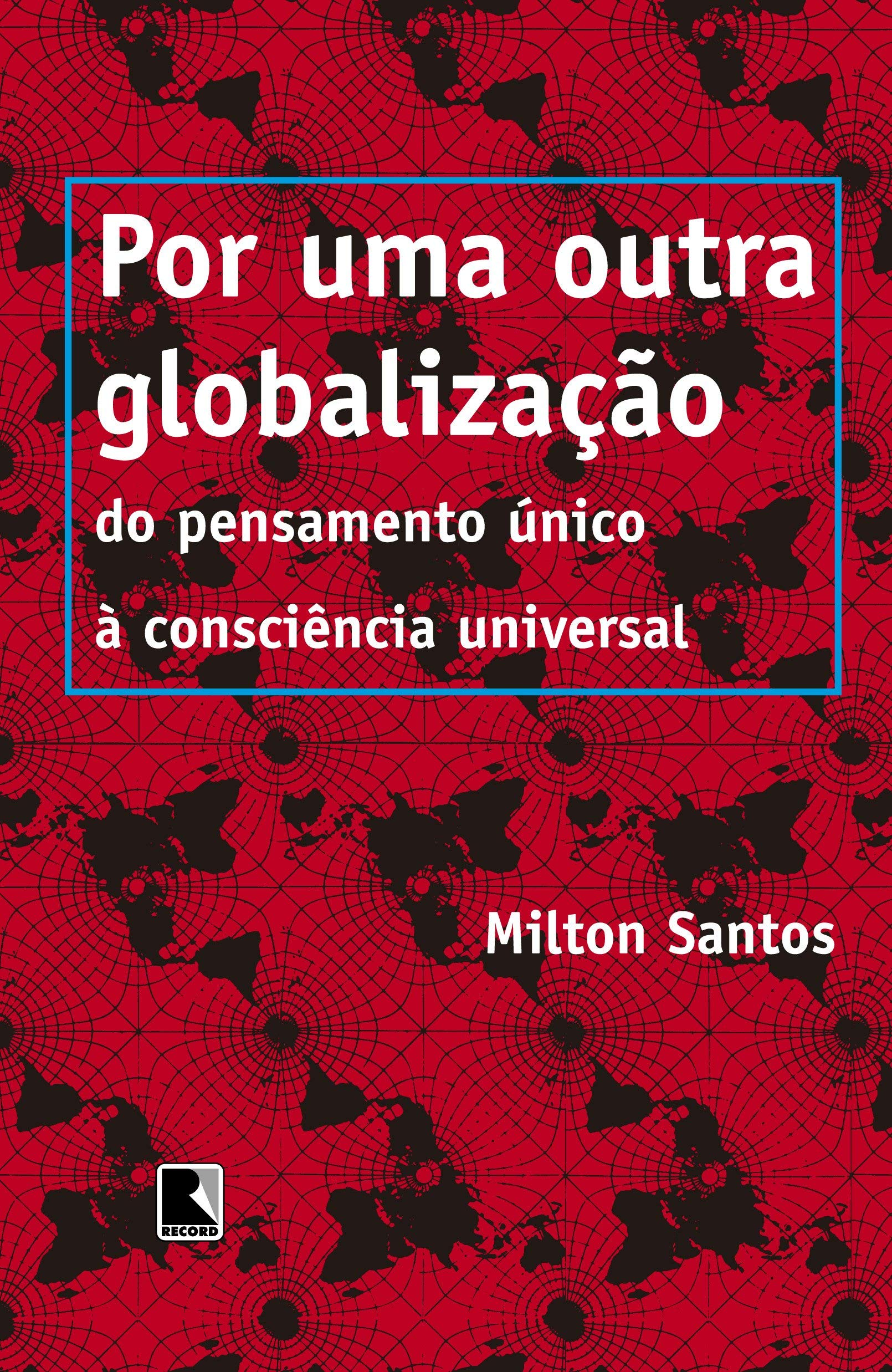 DIVISÃO SEXUAL DO TRABALHO
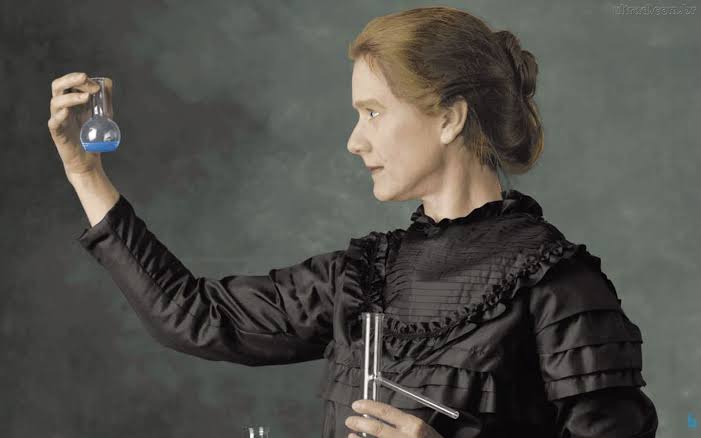 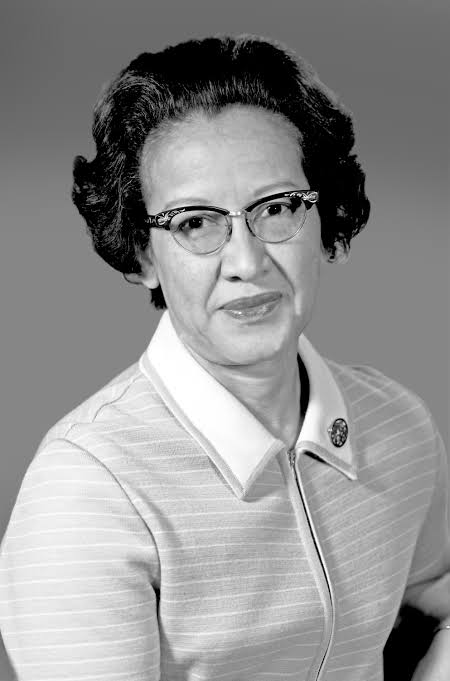 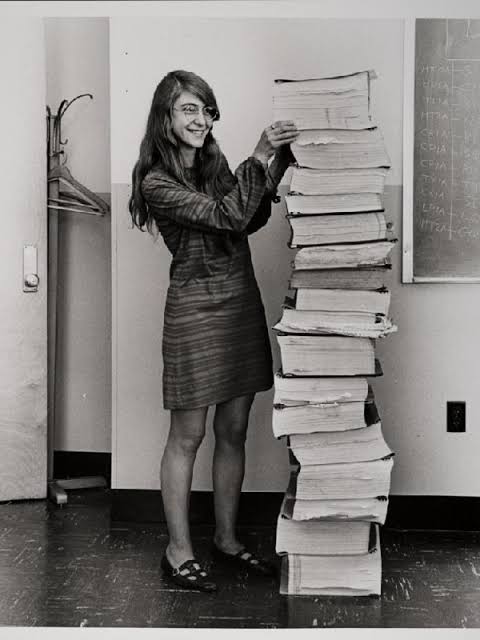 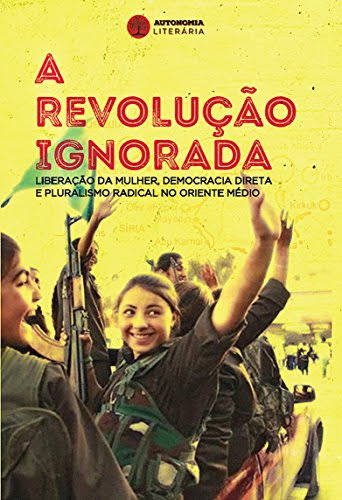 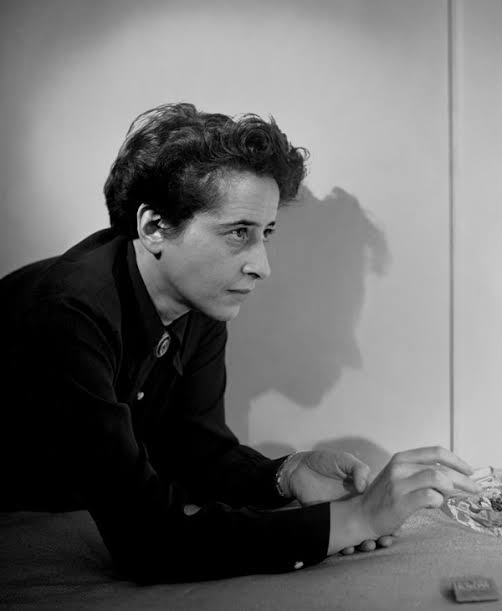 REFERENCIAS
“Trabalho escravo contemporâneo como um problema de saúde pública”, disponível em :
 https://www.scielosp.org/article/csc/2016.v21n12/3927-3936/pt/
“Veja quatro motivos para a existência de trabalho escravo no Brasil em pleno ano de 2016”, disponível em:
 :https://www.clinicatrabalhoescravo.com/single-post/2016/04/25/Veja-quatro-motivos-para-a-exist%C3%AAncia-de-trabalho-escravo-no-Brasil-em-pleno-ano-de-2016
“O que é trabalho infantil”, disponível em:
https://www.chegadetrabalhoinfantil.org.br/trabalho-infantil/conceito/
“Mapa do trabalho infantil no Brasil”, disponível em:
https://www.chegadetrabalhoinfantil.org.br/mapa-do-trabalho-infantil/
“Piores formas de trabalho infantil”, disponível em:
https://www.chegadetrabalhoinfantil.org.br/trabalho-infantil/piores-formas/
OBRIGADO!